Age
English – Grandad’s Island
Science – animals including humans
RE – Moses
Art – artists alive and deceased
PSHE – changes, growing up
Stories - Once there were giants 
Transition – growing up
Gender reassignment
Disability
PSHE – story The Present, celebrating differences
Red Nose Day – awareness of diverse disabilities
Children in need day
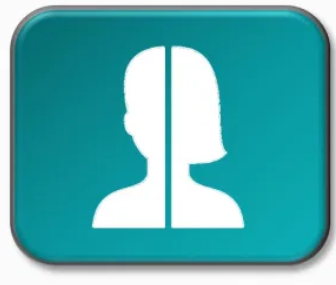 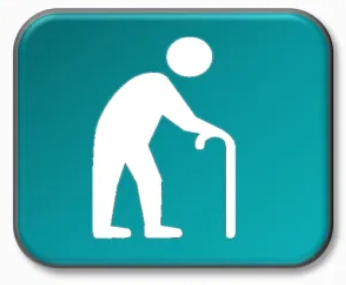 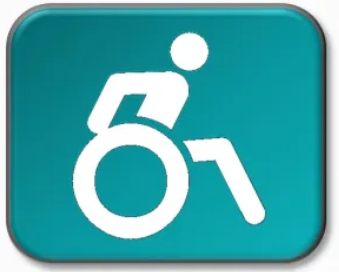 Race
Black history month – Mae Jemison
Geography – compare living in the UK and Pakistan
History – Christopher Columbus
PE – Serena Williams
Stories – Handa’s Surprise
Chinese New Year
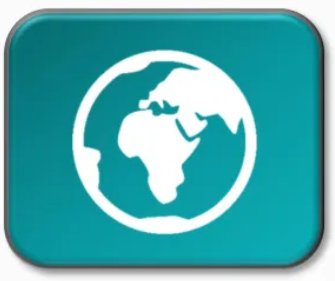 Marriage and civil partnership
PSHE – growing up
Stories – All Kinds of Families, The Family Book, The Big Book of Families
Guided reading  - Kitten Trouble
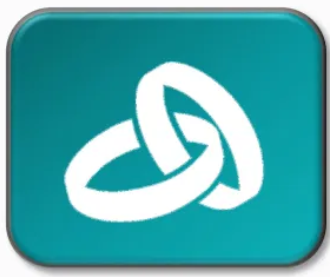 How and where do we embed the protected characteristics in year 2?
Religion or belief
Ramadan and Eid
Christmas and Easter
Islam and Christianity
PSHE – being me
Visit to the Church
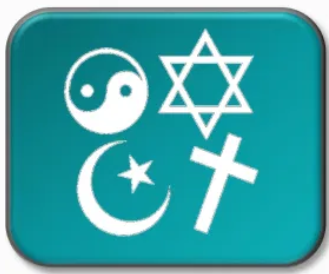 Pregnancy/maternity
Science – life cycles, animals including humans
Stories – Mister Seahorse
Sex
PSHE – Growing up
Theme – Grace Darling
Anti-bullying week
Teaching on class name – Elizabeth Hardwick
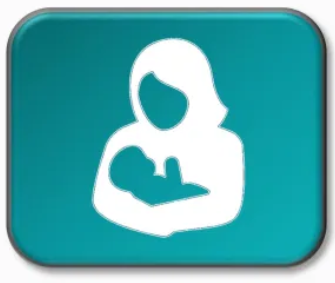 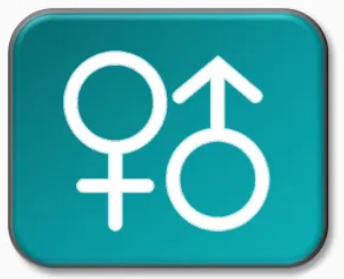 Sexual orientation
PSHE – marriage, relationships
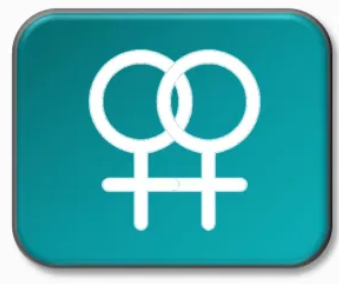